Figure 7 Different forms of bias in mutation effects. The model in Figures 2 and 3 can be given various ...
J Hered, Volume 100, Issue 5, September-October 2009, Pages 637–647, https://doi.org/10.1093/jhered/esp048
The content of this slide may be subject to copyright: please see the slide notes for details.
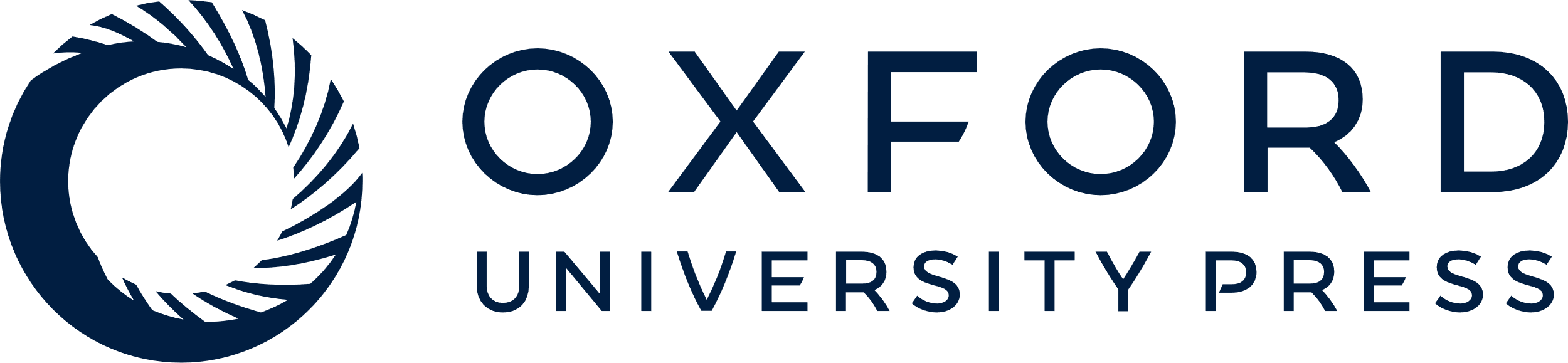 [Speaker Notes: Figure 7 Different forms of bias in mutation effects. The model in Figures 2 and 3 can be given various interpretations in which mutually exclusive alternatives are accessible by mutation at different rates. In (A) and (B), there are 2 nucleotide loci with the starting genotype “TC.” In (A), the alternative genotype on the left is reached by a C-to-T transition mutation at the second site, whereas the alternative (right) is reached by a T-to-A transversion at the first site. Thus, the leftward change would be favored by a transition:transversion bias. In (B), the alternative genotype on the left is reached by a C-to-T mutation at the second site, whereas the other alternative is reached by a T-to-C mutation at the first site. Thus, the leftward change would be favored by a bias favoring AT over GC base pairs. In (C), the starting type is the amino acid Phe. Whether this is encoded by TTT or TTC, there are twice as many mutational paths to Leu (left) as there are to Tyr (right). This asymmetry is imposed by the genetic code, a nonuniform developmental mapping of amino acid phenotypes to codon genotypes. In (D), this concept of a nonuniform mapping is interpreted in terms of a starting phenotype P0 that has 5 times as many ways to mutate to P2 as it does to P1, with the result that there is a 5-fold bias toward P2. For clarity, reverse mutations are not shown in (C) and (D).


Unless provided in the caption above, the following copyright applies to the content of this slide: © The American Genetic Association. 2009. All rights reserved. For permissions, please email: journals.permissions@oxfordjournals.org.]